Modul 7
Wie kann ich in Biographie-Gesprächen mit Emotionen umgehen?
[Speaker Notes: Herzlich Willkommen zu Modul 7: Wie kann ich in Biographie-Gesprächen mit Emotionen umgehen?]
Reaktionen in biographischen Gesprächen
Biographiearbeit lebt von den Gesprächen über aktuelle und zurückliegende Ereignisse
Menschen machen in ihrem Leben Erfahrungen und erleben Situationen, die starke Gefühle hervorrufen können
Welche Verhaltensweisen, 
in denen sich starke Gefühle ausdrücken,  
könnten von Menschen im Alter gezeigt werden?
[Speaker Notes: <klick> In der Biographiearbeit tauscht man sich über aktuelle und zurückliegende Ereignisse innerhalb des eigenen Lebens aus. <klick> Das kann starke Gefühle hervorrufen. 
<klick> Wenn Sie sich eine Gesprächssituation mit einer älteren Person vorstellen, welche Verhaltensweisen könnten Sie sich vorstellen, die Ihr Gesprächsgegenüber zeigen könnte, in denen sich starke Gefühle ausdrücken?

(PAUSE)

Mögliche emotionale Reaktionen können mit positiven oder negativen Emotionen zusammenhängen. Positiv sind Reaktionen, wie Lachen oder in schönen Erinnerungen schwelgen. Negative Emotionen sind dem Gegenüber beispielsweise eher: Langes Schweigen, Weinen, oder auch Aussagen, wie „Ich bin gescheitert“]
Emotionen wie Trauer
Trauer
Keine Seltenheit in der Biographiearbeit
Aufsteigende Emotionen lassen neue Empfindungen und Bewertungen zu
Ein neuer Zugang zur eigenen Geschichte kann möglich werden
Wichtig:
Emotionen Raum geben
Emotionen zulassen 
Emotionen „aushalten“
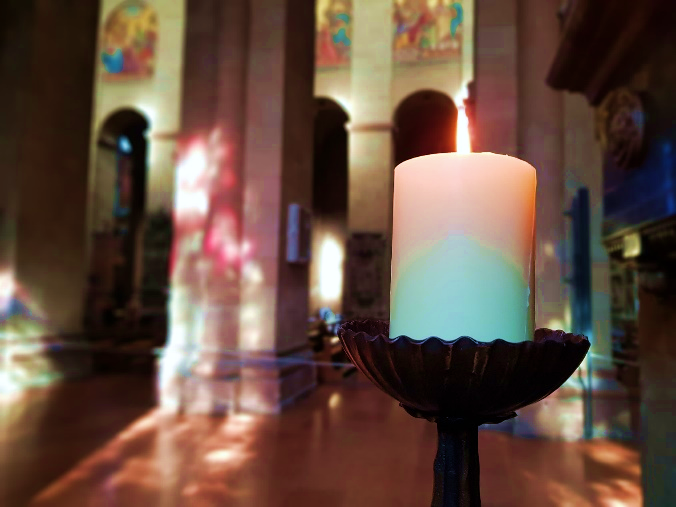 [Speaker Notes: <klick> Gefühle von Trauer sind in der Biographiearbeit keine Seltenheit: Trauer über die aktuelle Lebenssituation, Trauer um Angehörige, um den Verlust des Partners, der Partnerin oder andere bedrückende Ereignisse. 
<klick> Aufsteigende Emotionen stellen aber auch immer eine Chance dar. Sie lassen neue Bewertungen zu oder erleichtern den Umgang mit der Situation; 
Ereignisse aus dem eigenen Leben können aus einer anderen und neuen Perspektive gesehen werden. Eine Umdeutung von Ereignissen ist möglich. 
Ein neuer neuer Zugang und eine neue Einstellung zur eigenen Geschichte kann vorgenommen werden. 
<klick>
Deswegen ist es wichtig, den auftretenden Emotionen immer Raum zu geben, sie zuzulassen und auch „auszuhalten“.]
Ausdruck von Emotionen
angespannt

frustriert

hilflos

müde

unsicher
nervös

niedergeschlagen

schwermütig

traurig

träge

kribbelig

unruhig
berührt
bewegt
belebt
erlöst
selig

unbekümmert 

aktiv

friedvoll

hoffnungsvoll

mitteilsam

angeregt

freudig
geborgen
gelassen
involviert
zufrieden
sanft
Welches Gefühl könnte sich z. B. im Weinen ausdrücken?
[Speaker Notes: Von außen zu sehen ist nur ein Ausdruck. <klick> Welche Gefühle könnten beispielsweise hinter einem Weinen stecken?

Positive, wie negative Emotionen. Einige Beispiele an Emotionen, die Weinen auslösen können, sind: Rührung, Erlösung, Frust, Trauer, Müdigkeit, Freude und Albernheit

Kommt es zu einer emotionalen Reaktion ist es also wichtig herauszufinden, was dahinter liegen könnte oder, was zu dieser Reaktion geführt hat.]
Vier Schritte im Umgang mit Emotionen
Nehmen Sie sich beispielhaft ein Verhalten. 
Gehen Sie hierzu die folgenden Schritte durch.
[Speaker Notes: Vier hilfreiche Schritte, die im Umgang mit starken Gefühlen helfen können, orientieren sich an vier Leitfragen: 
- Welches Verhalten beobachte ich?
- Welche Gefühle nehme ich bei meinem Gegenüber wahr?
- Worum könnte es meinem Gegenüber gehen?
- Wie kann ich mit der Situation umgehen?

Als Beispiel:
Schritt 1) Ich beobachte, dass mein Gegenüber anfängt zu weinen.
Schritt 2) Aus der Erzählung nehme ich wahr, dass mein Gegenüber frustriert ist über eine nicht änderbare Situation.
Schritt 3) Ich erkenne das Bedürfnis, diesen Frust offen auszusprechen und jemandem davon zu erzählen, der nicht unmittelbar an der Situation beteiligt ist.
Schritt 4) Ich schließe daraus, dass ich das Weinen zulassen kann und dass es passend ist, weiter ruhig zuzuhören, Zeit zum Weinen zu geben und später wieder zu anderen Gesprächsaspekten überzuleiten.]
Umgang mit Emotionen
Die Person sollte nicht alleine gelassen werden.
Wie kann das gelingen?
[Speaker Notes: Die Person sollte auf gar keinen Fall alleine gelassen werden. Das ist wichtig, um zu signalisieren, dass die Emotionen (und somit auch die Person) vollkommen in Ordnung sind und zum Prozess dazu gehören. Außerdem wird deutlich, das auf Unterstützung der Begleitung durch die aufkommenden Gefühle gezählt werden kann.

Wie kann das am besten gelingen?]
Umgang mit Emotionen
Die Person sollte nicht alleine gelassen werden.

Für schwere Themen im Verlauf:
Stimmung und Atmosphäre sind wichtiger als die inhaltliche Bearbeitung

Sicher zum Gesprächsende führen:
Einen guten Abschluss finden
Abschließend die Frage stellen: „Wie geht es Ihnen jetzt?“ und hierfür ausreichend Zeit einplanen
[Speaker Notes: Es ist vor allem wichtig eine gute Atmosphäre im Blick zu habe, in der frei erzählt und Emotionen gezeigt werden können. So können sich alle Gesprächsteilnehmenden wohl fühlen.
Kommen starke Emotionen hoch, sollte besonderen Wert darauf gelegt werden, für alle Teilnehmenden einen runden Abschluss zu schaffen. Dafür eignet es sich ausreichend Zeit für den Ausklang einzuplanen. Mit der abschließenden Frage: „Wie geht es Ihnen jetzt?“ kann erneut die Möglichkeit gegeben werden, über Gefühle zu sprechen bis ausreichend Ruhe zur Verabschiedung eingekehrt ist.]
Umgang mit Emotionen
Die Person sollte nicht alleine gelassen werden.

Wenn es nicht zu einem positiven Abschluss kommt:
Angebot zu Telefongespräch am Folgetag 
Übergabe an andere Bezugs- oder Vertrauensperson
Gemeinsam überlegen, was helfen könnte
[Speaker Notes: Sollte zum Ende des Gesprächs das Gefühl bestehen, das Gesprächsgegenüber ist noch bedrückt oder geht mit einem unguten Gefühl aus dem Gespräch, können auch Anschlussmöglichkeiten angeboten werden. Beispiele wären
<klick>Ein Telefongespräch für den Folgetag anzubieten, 
<klick> Die Person an eine andere Bezugs- oder Vertrauensperson zu vermitteln wie Angehörige oder Pflegepersonal 
<klick> Oder auch einfach wenn noch vorhanden mehr Zeit anzubieten, um gemeinsam über geeignete Hilfen nachzudenken, um aus den negativen Gefühlen herauszufinden.]
Umgang mit Emotionen
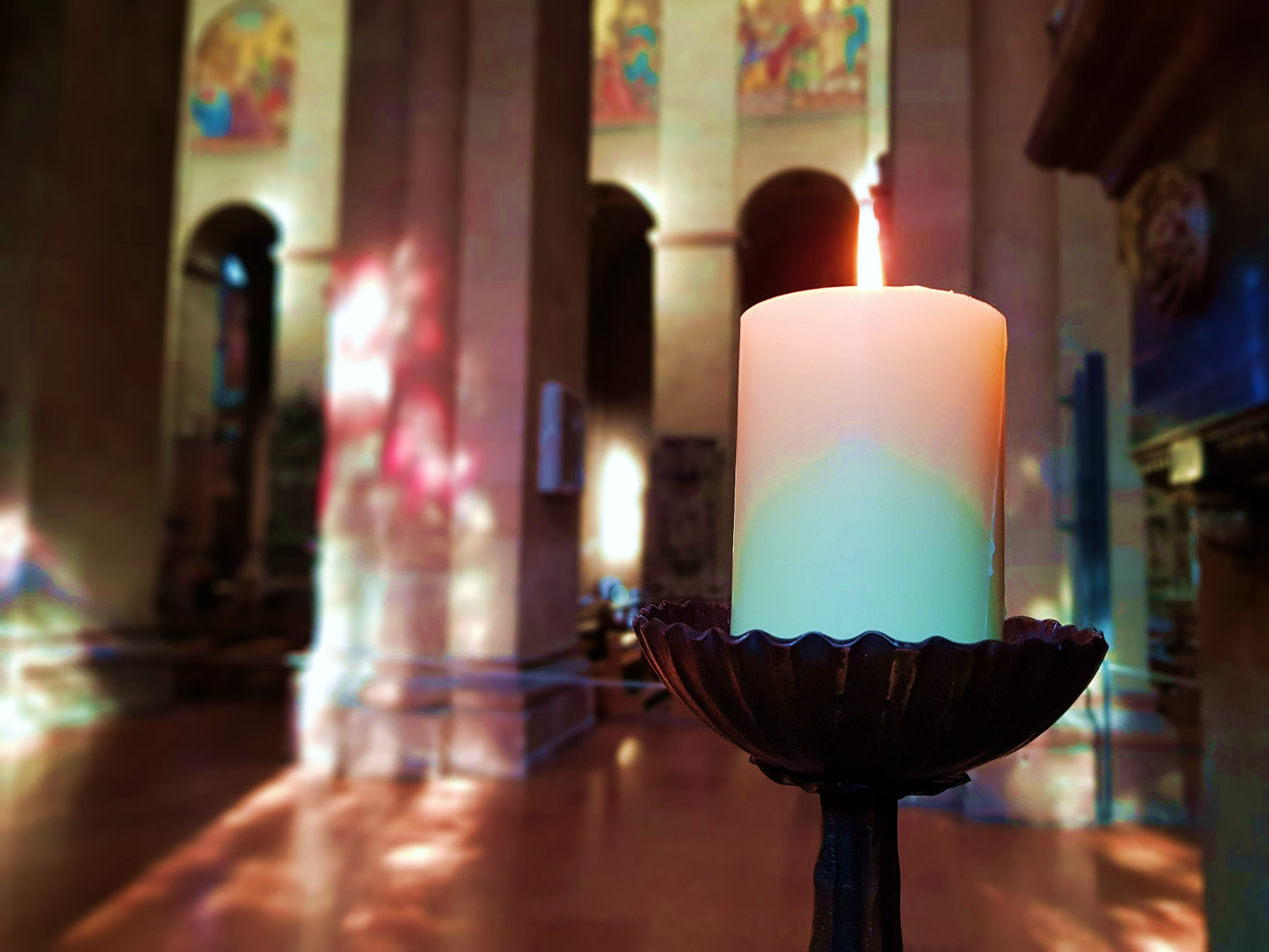 Trauer, Weinen etc. sind keine Gefühle, die problematisch sind, sondern sie gehören zur Erinnerung dazu
[Speaker Notes: Zusammenfassend lässt sich sagen: Gefühle, wie Trauer und emotionale Reaktionen wie Weinen, sind nachvollziehbare Gefühle, die zur Lebenserzählungen dazu gehören.]
Selbstreflexion
Fragen zur Selbstreflexion
Wie fühle ich mich nach dem Gespräch?
Wie fühle ich mich in der Rolle des Gesprächsgegenübers?
Was würde ich zukünftig gerne an der Gesprächssituation verändern?
Welche Erzählung ist mir aus dem letzten Gespräch besonders in Erinnerung geblieben? Warum?
Wurden bei mir eigene Erinnerungen geweckt? Welche? Welche Gefühle lösen diese Erinnerungen aus?
Mit wem könnte ich darüber reden?
[Speaker Notes: Um als Gesprächsbegleitung im Blick zu haben, was eventuell durch gemeinsame Gespräche ausgelöst wurde; können folgende Fragen zur Selbstreflexion hilfreich sein.
<klick>
Wie fühle ich mich nach dem Gespräch?
<klick>
Wie fühle ich mich in der Rolle des Gesprächsgegenübers?
<klick>
Was würde ich zukünftig gerne an der Gesprächssituation verändern?
<klick>
Welche Erzählung ist mir aus dem letzten Gespräch besonders in Erinnerung geblieben? Warum?
<klick>
Wurden bei mir eigene Erinnerungen geweckt? Welche? Welche Gefühle lösen diese Erinnerungen aus?
<klick>
Mit wem könnte ich darüber reden?]
Modul 7: Take-Home-Message
Emotionen (positive, wie negative) gehören zur Biographiearbeit dazu

Emotionen stellen auch eine Chance für neue Situationsbewertungen da

Verhalten wie die Person nicht alleine zu lassen, Wohlfühlatmosphäre zu schaffen, ausreichend Zeit für den Abschluss einzuplanen, kann hilfreich im Umgang mit Emotionen in Biographie-Gesprächen sein
[Speaker Notes: Das sollten Sie aus Modul 7 mitnehmen: 
<klick>
Emotionen (positive, wie negative) gehören zur Biographiearbeit dazu
<klick>
Emotionen stellen auch eine Chance für neue Situationsbewertungen da
<klick>
Verhalten wie die Person nicht alleine zu lassen, Wohlfühlatmosphäre zu schaffen, ausreichend Zeit für den Abschluss einzuplanen kann hilfreich im Umgang mit Emotionen in Biographie-Gesprächen sein]
Modul 7 
Wie kann ich in Biographie-Gesprächen mit Emotionen umgehen?
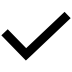 [Speaker Notes: Damit sind wir am Ende von Modul 7 „Wie kann ich in Biographie-Gesprächen mit Emotionen umgehen“ angekommen.

Schauen Sie sich gerne noch den Bereich zu häufig auftretenden Fragen und den zugehörigen Antworten an.]